Лучший способ защиты детей – правильное воспитание.
Научите своего ребенка отличать хорошее от плохого. Объясните ему, как следует вести себя в той или иной ситуации. Предупрежден - значит вооружен. 
•	Помогайте ребенку решить его детские проблемы, даже если они вам кажутся пустяковыми. Он должен всегда чувствовать вашу поддержку. 
•	Все то, чему вы учите своего ребенка, 
вы должны подкреплять собственным 
примером, иначе от обучения будет мало пользы. 
•	Помните, что правильное  воспитание
 - залог хорошего будущего ребенка.
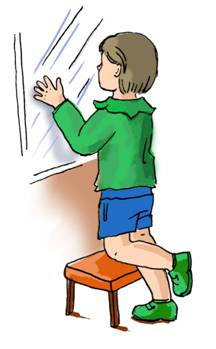